UNIVERSITÀ DEGLI STUDI DI MODENA E REGGIO EMILIAFACOLTÀ DI INGEGNERIA DI MODENACorso di Laurea Specialistica in Ingegneria Informatica
PROGETTO E REALIZZAZIONE DI TECNICHE DI BUSINESS INTELLIGENCE PER L’ANALISI AMBIENTALE
Relatore: 
Chiar.mo Prof.ssa Sonia Bergamaschi
Correlatore:
Dott. Ing. Simone Smerieri
Candidato:
Abdul Rahman Dannaoui
OBIETTIVO DELLA TESI
__________________________________________________
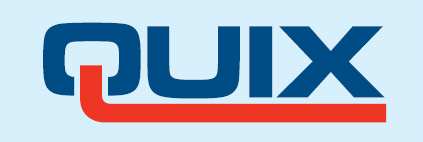 CREAZIONE DI UN DATA WAREHOUSE

REALIZZAZIONE DI REPORT PER L’ANALISI AMBIENTALE

MANTENIMENTO DI UN COSTO BASSO
REQUISITI
__________________________________________________
Quantità autorizzata d’inquinante per anno per comune?

Quantità di materia prima che può essere utilizzata nel processo di produzione per comune per anno?

Quantità d’inquinante autorizzata per stabilimento per mese in ogni comune?
SIAM
    DATABASE
Quantità di materia prima autorizzata per stabilimento per mese in ogni comune?

Per l’anno 2008, confronto tra concentrazione d’inquinante:
			* Emessa
			* Autorizzata
			* Dichiarata
Sorgenti
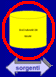 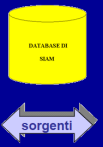 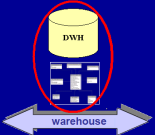 ANALISI DEI REQUISITI
__________________________________________________
Quantità autorizzata d’inquinante per anno per comune?
DWH
Warehouse
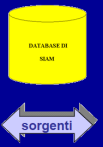 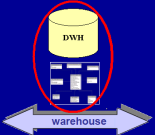 LO SCHEMA A STELLA RISULTANTE
__________________________________________________
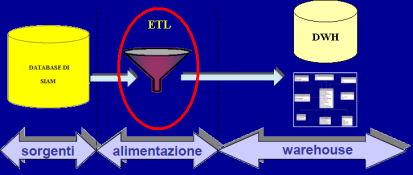 ALIMENTAZIONE DEI DATI
__________________________________________________
ETL 
(Extraction, Trasformation, Load)
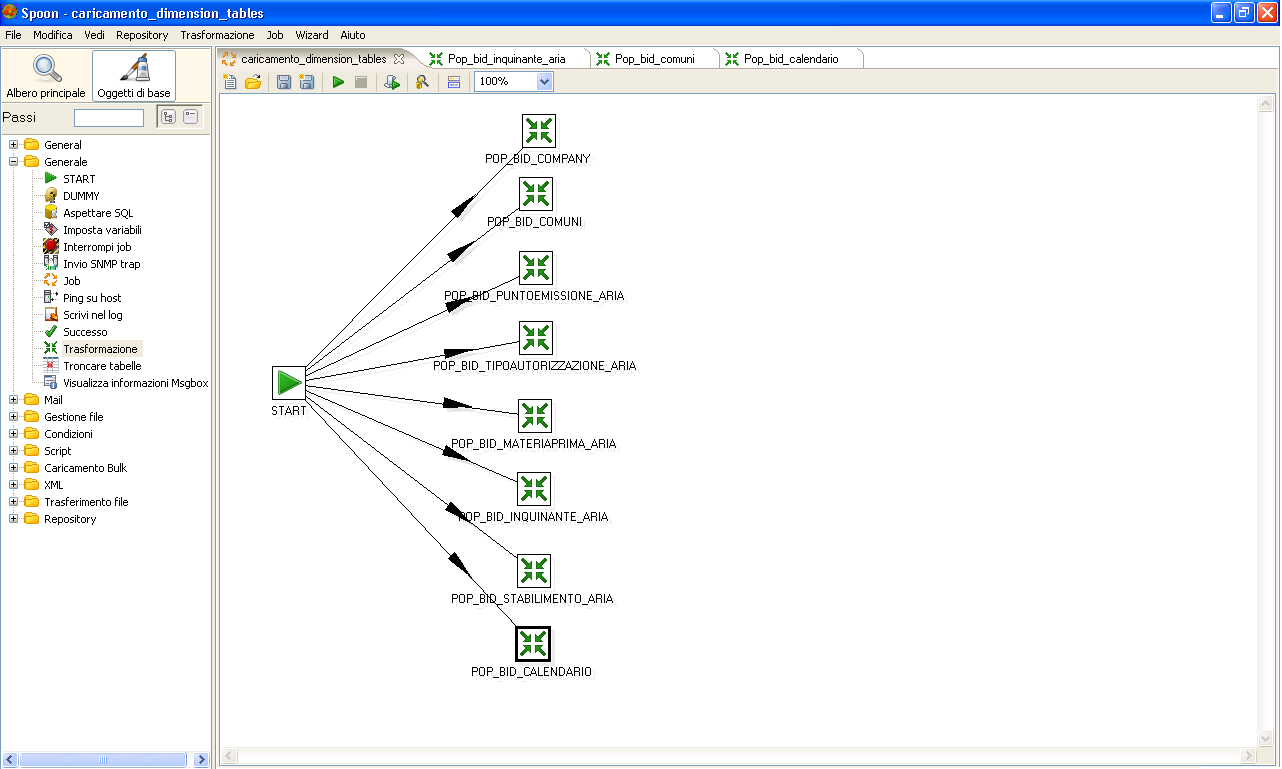 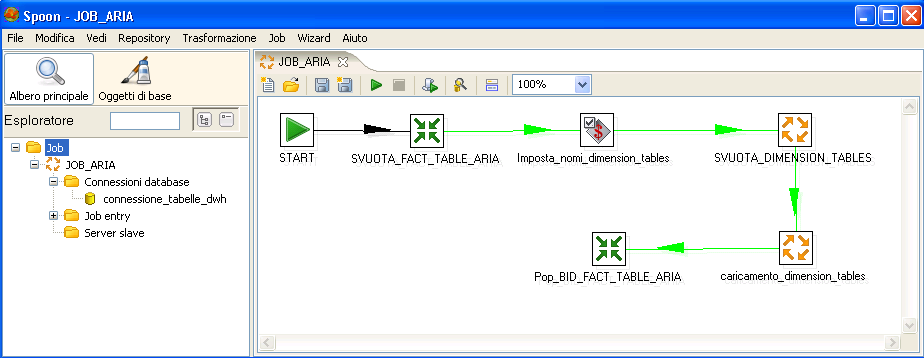 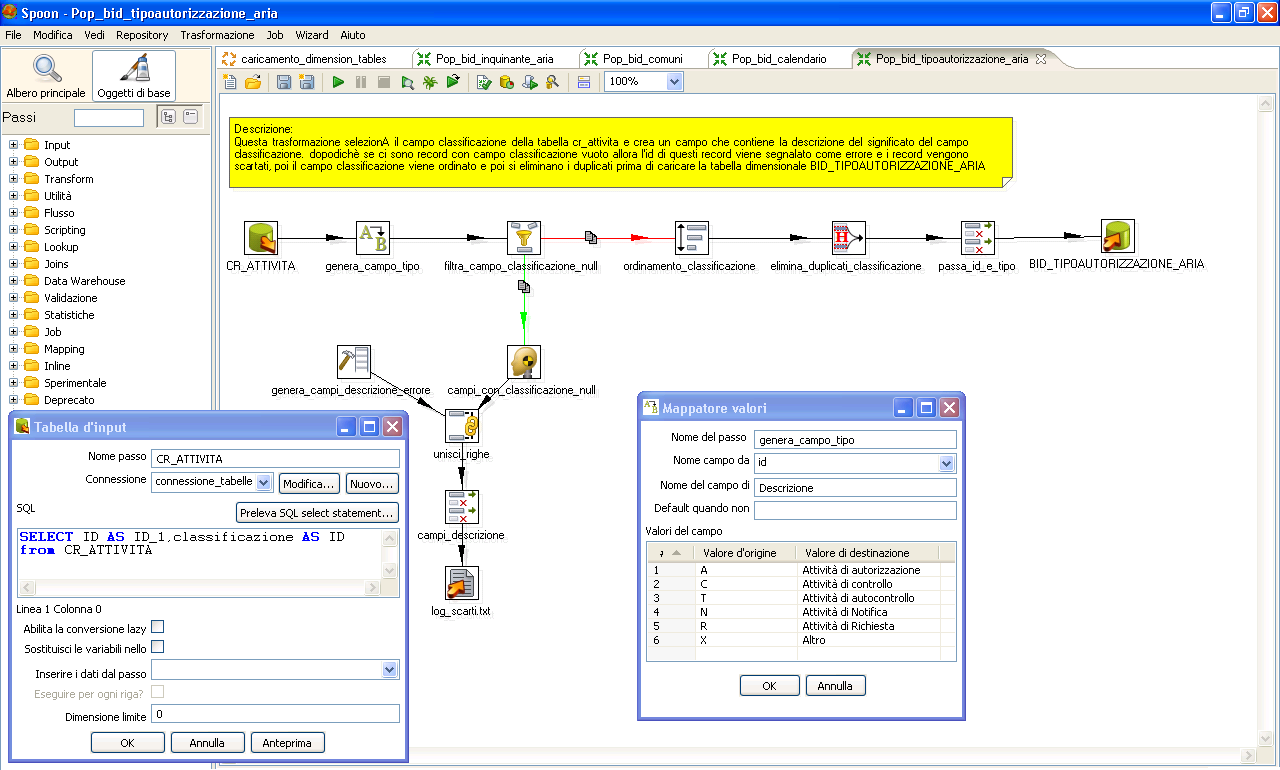 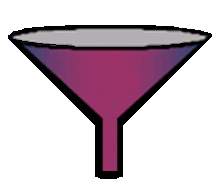 Alimentazione
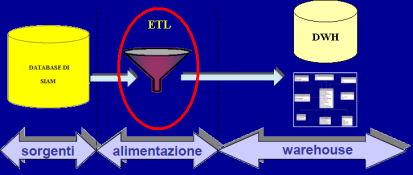 ALIMENTAZIONE DEI DATI
__________________________________________________
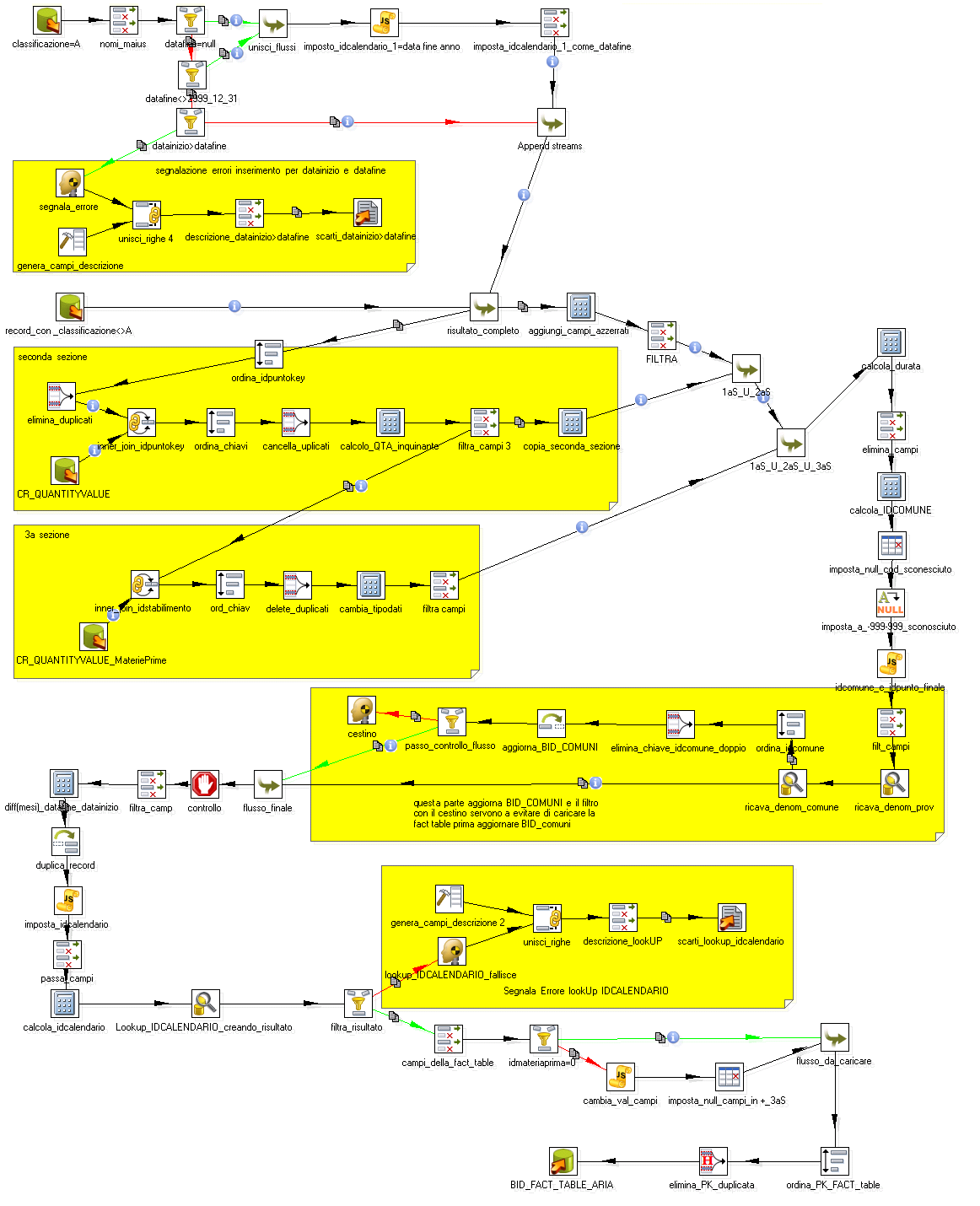 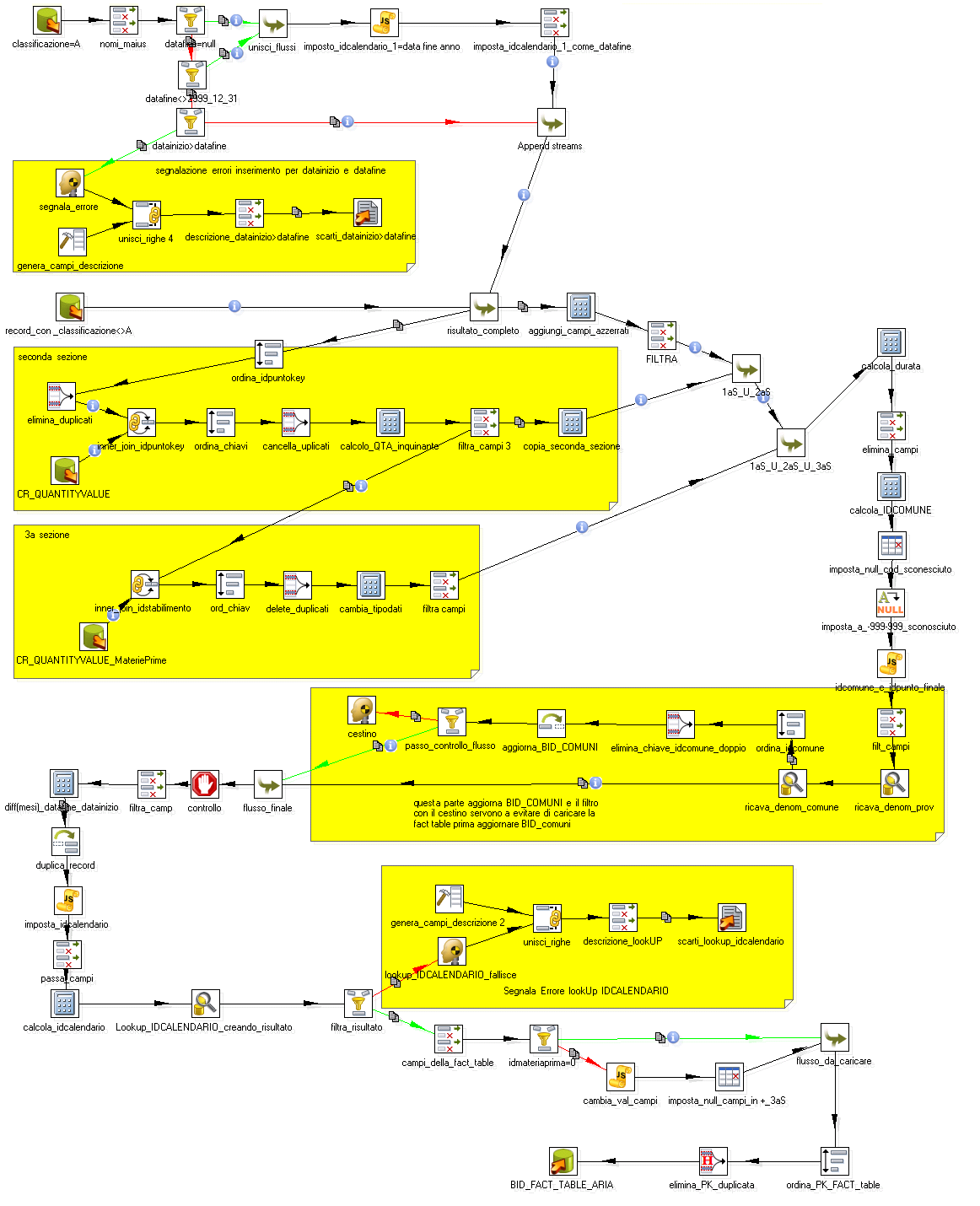 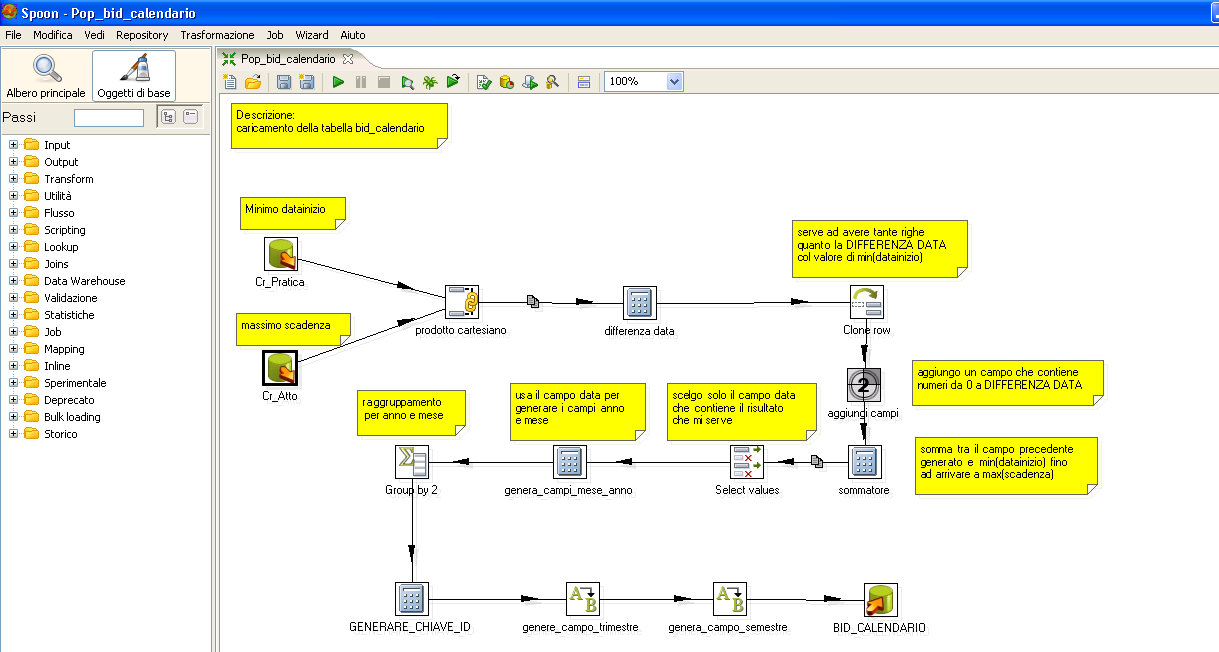 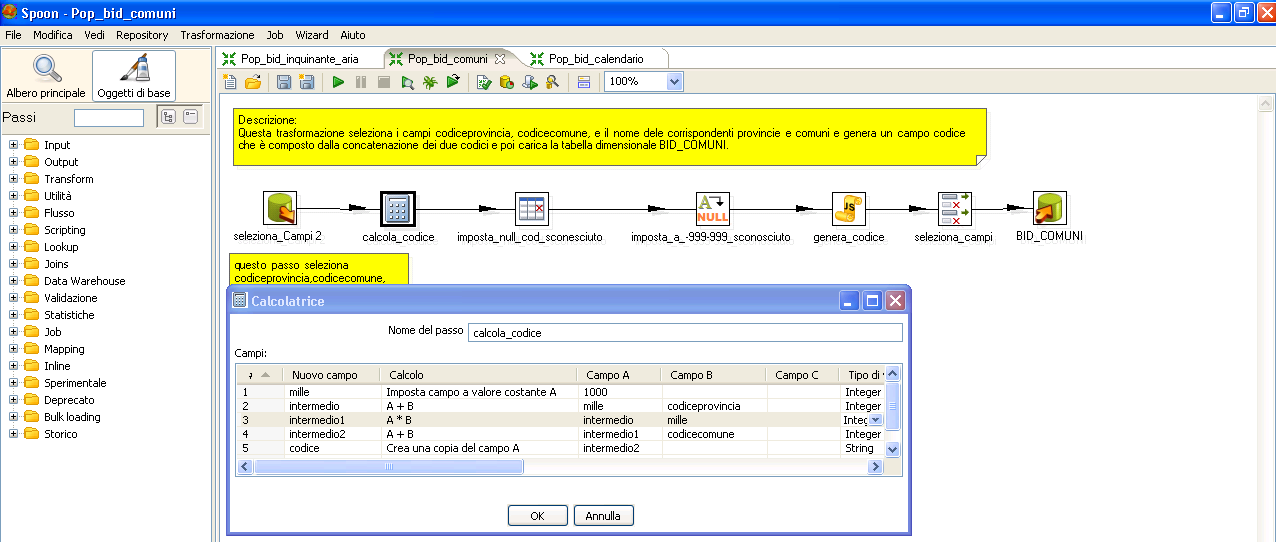 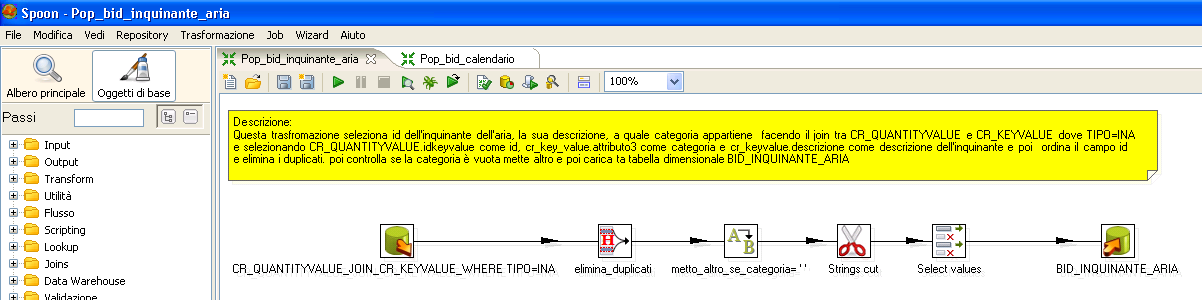 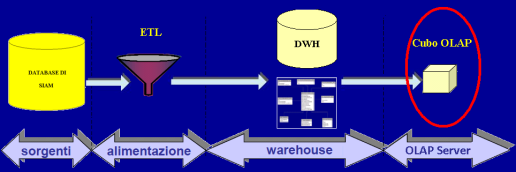 CREAZIONE DEL CUBO OLAP
__________________________________________________
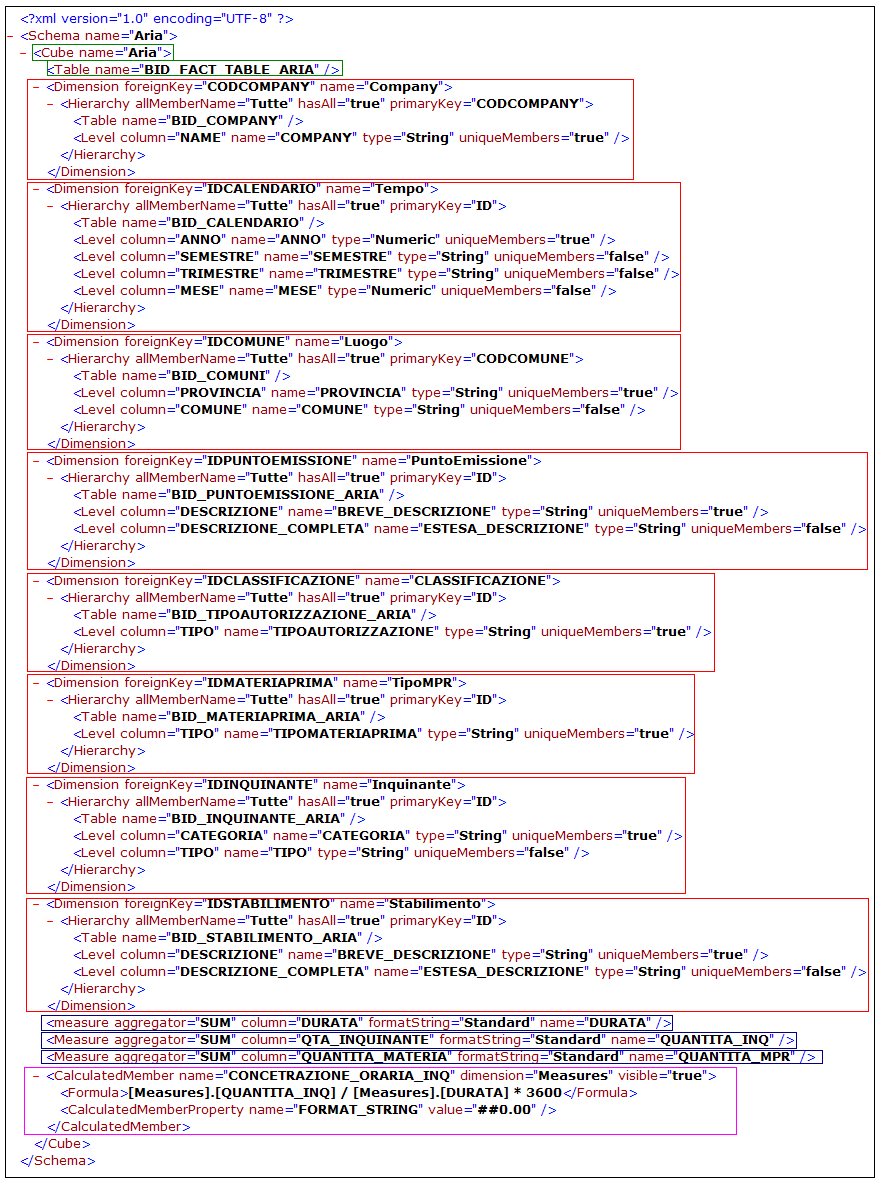 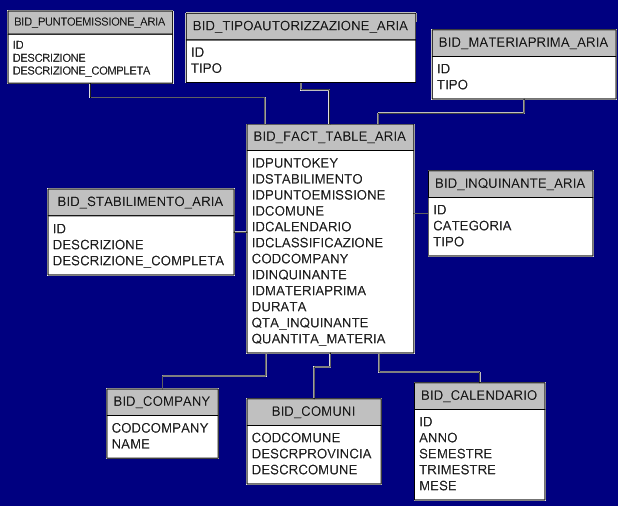 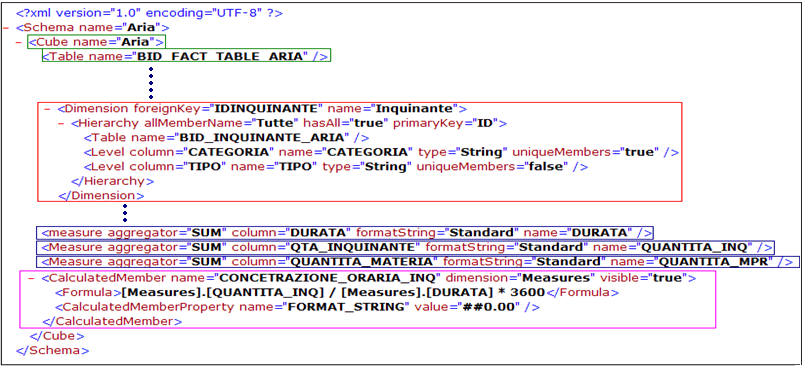 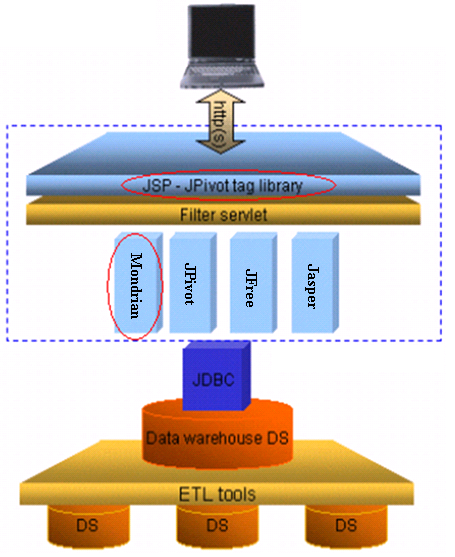 Cubo OLAP
OLAP Server
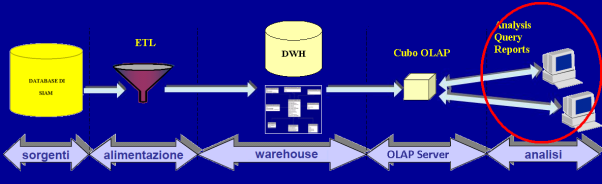 QUERY MDX
__________________________________________________
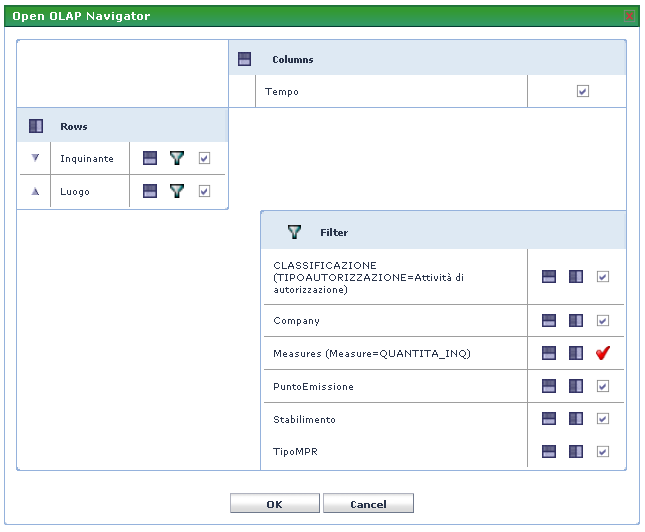 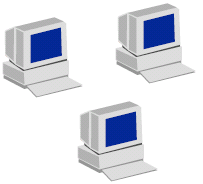 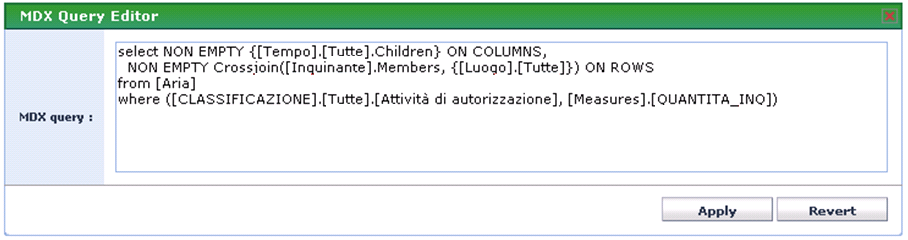 Analysis
Query
Reports
Analisi
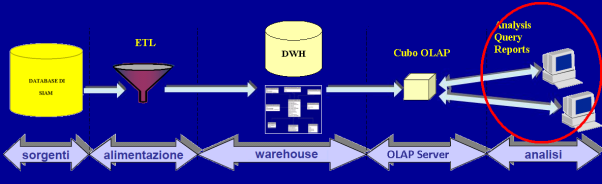 RISULTATO DELLA QUERY
__________________________________________________
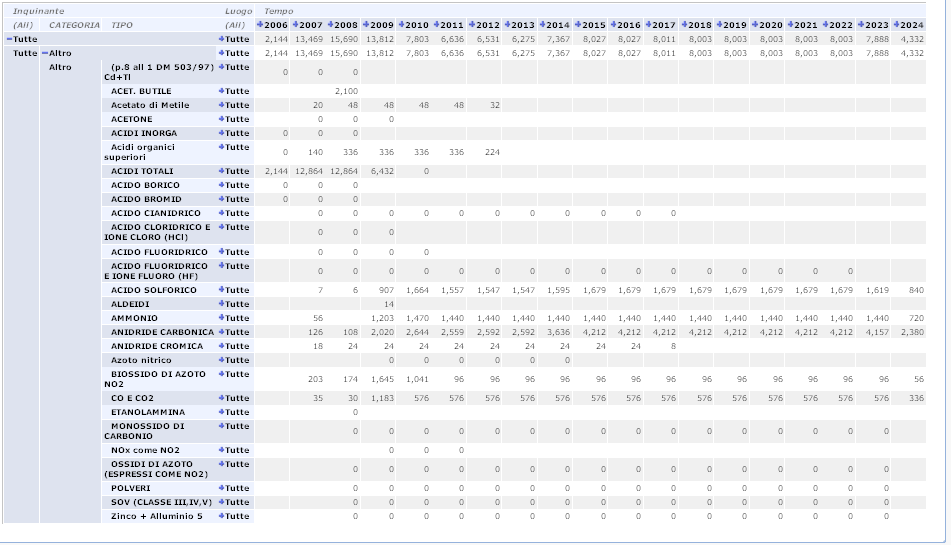 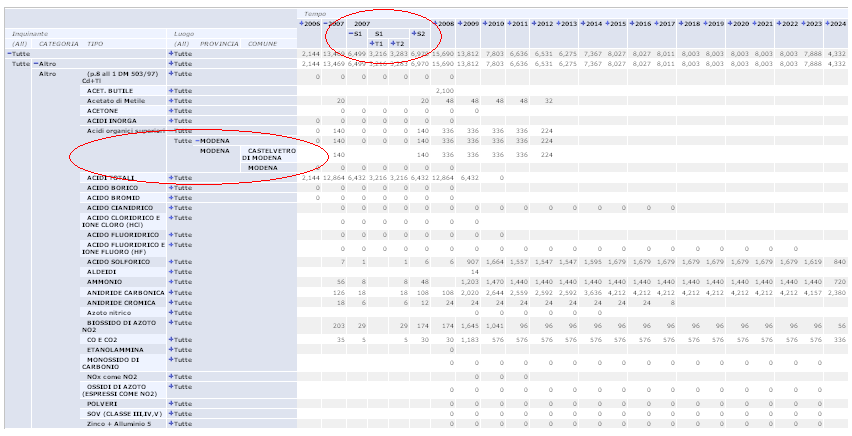 CONCLUSIONI
__________________________________________________
Siam
Database
DWH
Analysis
Query
Reports
Sorgenti
È stato realizzato il data warehouse che possa soddisfare le esigenze del cliente

Sono stati realizzati i report come era richiesto

Sono stati utilizzati degli strumenti open-source
Warehouse
Cubo OLAP
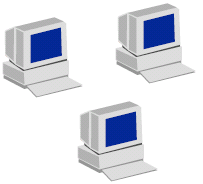 ETL
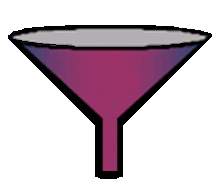 Analisi
OLAP Server
Alimentazione
LAVORO FUTURO
__________________________________________________
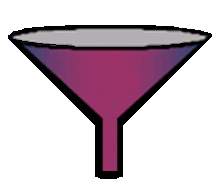 Ottimizzazione dei flussi ETL


Cambiamento della struttura del Data Warehouse


Realizzazione di nuovi Reports per eventuali esigenze future
DWH
DOMANDE ?
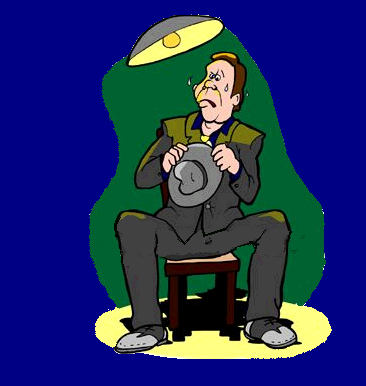 GRAZIE PER LA VOSTRA ATTENZIONE